Preparations for the2021 Legislative Session andHow to be an Effective Advocate
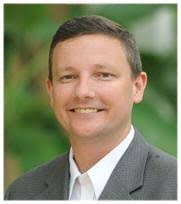 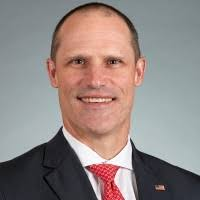 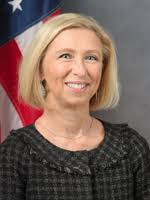 Fraser Cobbe				Jay Millson, CEO/Executive Vice President		Rep. Kelly Skidmore
	President, Cobbe Consulting and Management	Florida Academy of Family Physicians (FAFP) 	CEO, Palm Beach County Medical Society
Florida Senate
Florida House
Post Election Key Insights
Post Election Reality
Senate leadership
Health Policy Committee
Chair:  Senator Manny Diaz, Jr. (R)
Vice Chair:  Senator Jason Brodeur (R)
Senator Ben Albritton (R)
Senator Dennis Baxley (R)
Senator Aaron Bean (R)
Senator Lauren Book (D)
Senator Janet Cruz (D)
Senator Gary M. Farmer, Jr. (D)
Senator Ileana Garcia (R)
Senator Shevrin D. "Shev" Jones (D)
House leadership
House leadership Announcements
House Healthcare:  Change in focus
2021-22 House Health Committees
Health & Human Services Committee
Children, Families & Seniors Subcomm
Finance & Facilities Subcomm
Professions & Public Health Subcomm
Healthcare Appropriations Subcomm
2019-20 House Health Committees
Health & Human Services Committee
Health Market Reform Subcomm
Health Quality Subcomm
Healthcare Appropriations Subcomm
Process & timing
Anticipated 2021 Legislative Issues
Scope of practice
Medicaid Spending:  Already consumes nearly one-third of Florida’s budget and enrollments continue to rise due to COVID.
Scope:  HB 111 Rep. Sirois/SB 424 Brandes:  deletes the primary care qualifier and opens it up to all specialties.  Likely be amended to include PAs and CRNAs
More Scope:  Will be interesting to see what other health professions press considering 2020 success (Rx).
Tips on effective advocacy
And 2021 Legislative Session Health Care Issues
Organizations and networks
Affiliate with structured organizations to receive timely information

Join State and National networks 

Collaborate across industries when feasible to strengthen position
Building relationships
The best advocacy happens over time, not in one 15-minute meeting
Get to know key legislators/committee chairs and your own Senator and Representative
	Read bios
	Find connections
Communicate with Legislative staff – they can be the gatekeeper
Understand committee structure, access staff directors and analysts
If necessary, work with professional lobbyists
methods
In-person meetings (including Zoom)
	Phone calls
	E-mails
	Letters
	Attend events (i.e. delegation meetings)
	Sign up for newsletter
	Campaign support (volunteer, donate)
Messaging
Be knowledgeable about the issue
Be genuine and sincere 
	(regurgitated messages leave a bad taste in  everyone’s mouth)
Know the bill number and House and Senate sponsors
Be honest about who opposes the legislation
Describe the problem, preferably through a BRIEF personal and relatable story, and explain the legislative solution
Request a specific action (vote in favor, co-sponsor, put on committee agenda)
targeting
Understand timing of bill throughout the process
Speak to members of committees where the bill has been referred, specifically chairs
Speak to committee staff, offer additional background information and to be a resource if needed
Follow up, keep in touch
Send thank you note to those who vote
Information/resources
House and Senate Websites

Member Search
Senator Search 
Committee Staff Directory
Link to Lobbyist Directory
Bill search for current year back to 1998
2021 health care issues
Budget Appropriations  
Medicaid
COVID-19
Mental Health and Substance Abuse 
PBMs and Prescription Drugs 
Medical Marijuana
Whatever emerges as this year’s scope issue
Various attempts to deregulate aspects of the health care market/industry 
Telehealth